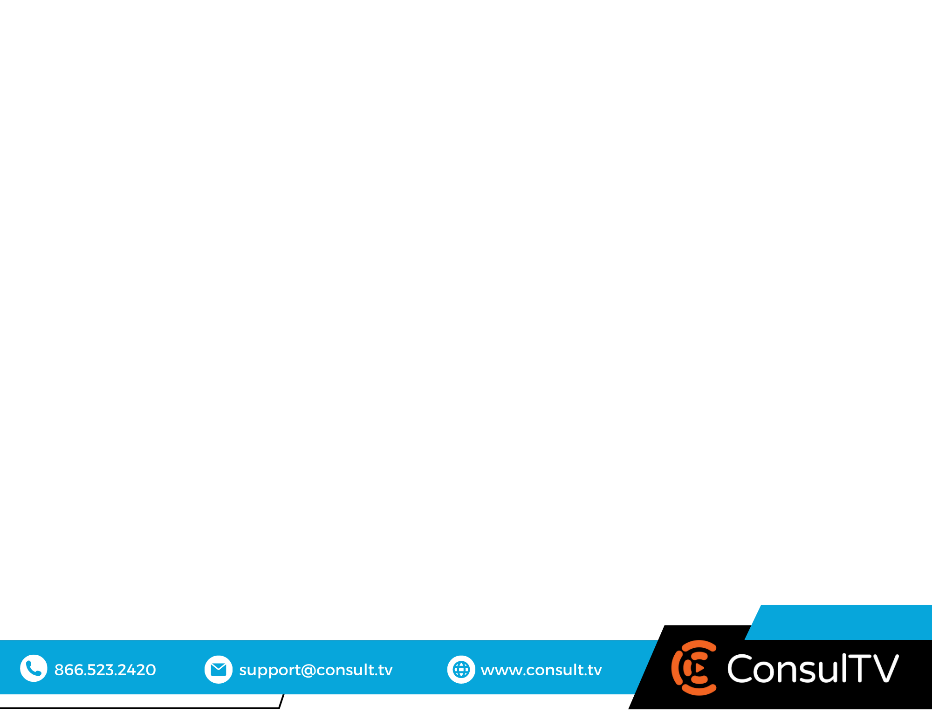 Enhanced Email – What We Need
Email Creative – Suggested HTML format for best look/feel
Date & Time (Time Zone) of Send – Please allow a minimum of 3 hours prior to send – Orders after 5 pm will get processed the next day
Subject Line – Up to 60 Characters
Send Line (Who it’s from) – Up to 30 Characters
Test Email Addresses (who gets a copy of the test email)
Live Email Addresses (who gets a copy of the live email)
Is there retargeting – how long, how many impressions – Banner Ads – At a minimum the 300x250 and 728x90
Is there Personalization to the email? – You can pull first names to email – Email has to built for it - %%first_name%% 
Are we sending a re-drop of the email? Same information as above for re-drop – if not we need all the new information for redrop
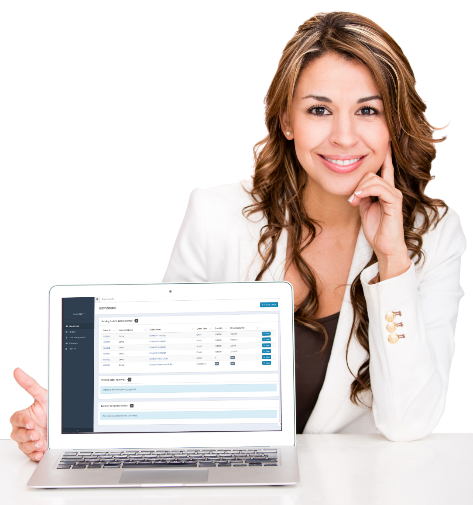